研究生論文上傳說明
圖資處閱覽組 陳卉儀
分機：1525
hueyi@mail.cjcu.edu.tw
重大變動
自106學年度第2學期起研究生一律將論文上傳至國家圖書館臺灣博碩士論文知識加值系統 (http://ndltdcc.ncl.edu.tw/cjcu/ )
各系所需審核研究生上傳系統之電子論文
論文不再需要上傳至本校圖書館系統
圖書館需確認各系窗口與管理上傳國圖之帳號、密碼
系所作業流程
審核電子論文注意事項
論文須為1個PDF檔案
整篇論文需有浮水印，大小如圖
不用放口試通過證明
電子學位論文內容、編排順序與頁碼請與紙本論文一致，內容包含書名頁（封面）、中英文摘要、目次、內文（第一章、第二章…等）、參考書目及附錄等
論文頁碼由羅馬字母頁碼與阿拉伯數字頁碼組成，本文前為羅馬字母頁碼，本文後為阿拉伯數字頁碼，封面無需頁碼。
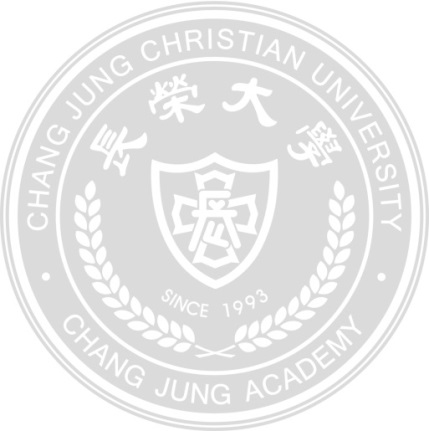 研究生作業流程
研究生繳交紙本論文注意事項
整篇論文需有浮水印、紙本授權書2張
授權書：線上列印授權書2張，1張供學校圖書館授權，1張供國圖授權，不須裝訂在內，但須與紙本論文一同繳交至學校圖書館。
圖書館作業流程